INTERMAGNET Technical Manual
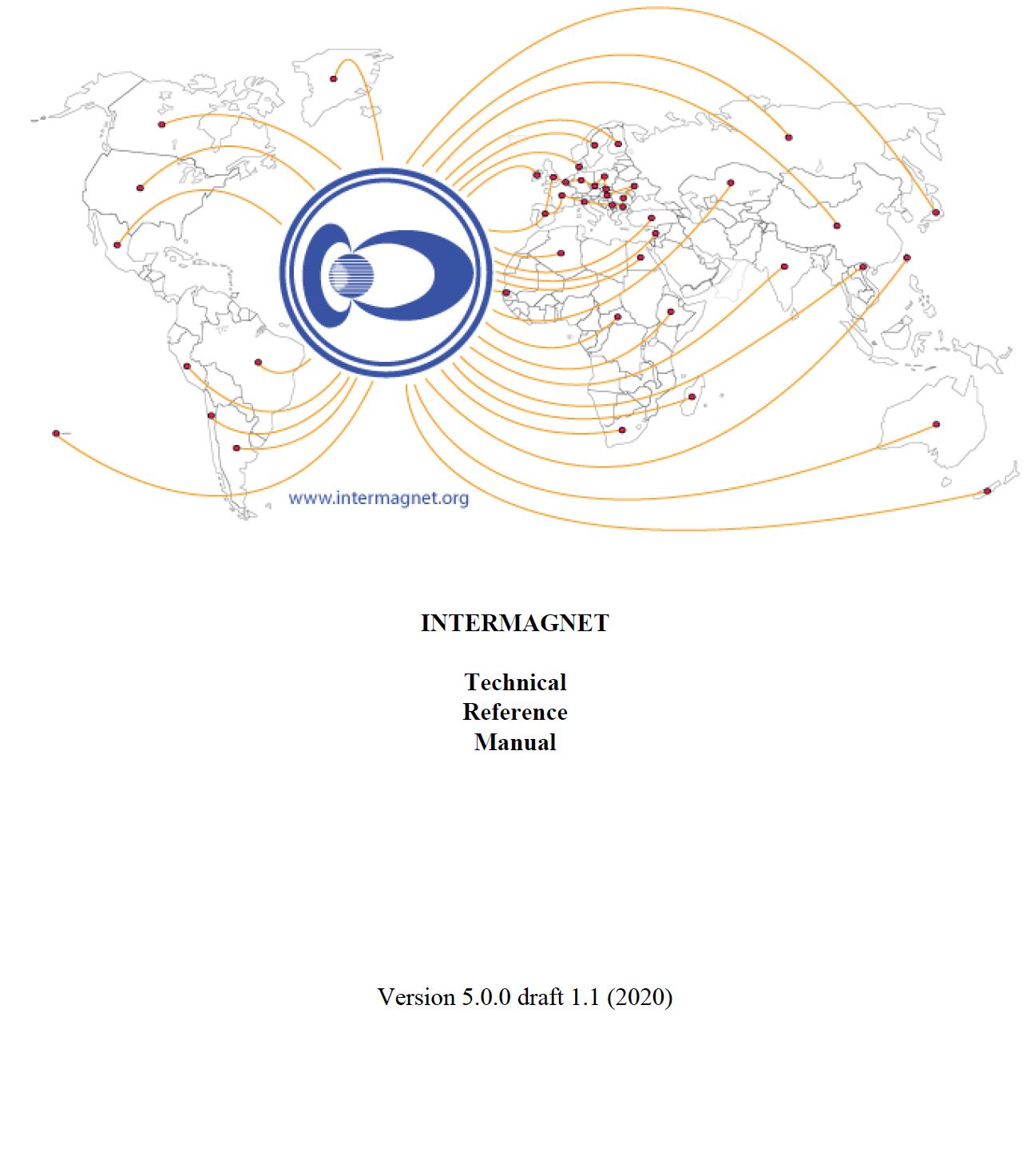 Benoit St-Louis – 2020-07-10
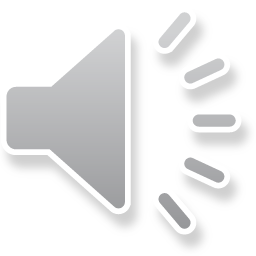 2
Progress since last meeting in Ottawa
Response from the work group session
Online meeting at the end of 2019
Final decision on the inclusions in TM Version 5.0.0
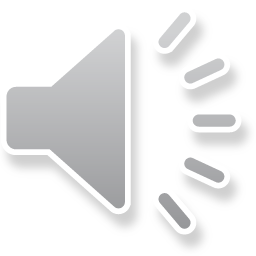 3
Technical Manual V5.0.0
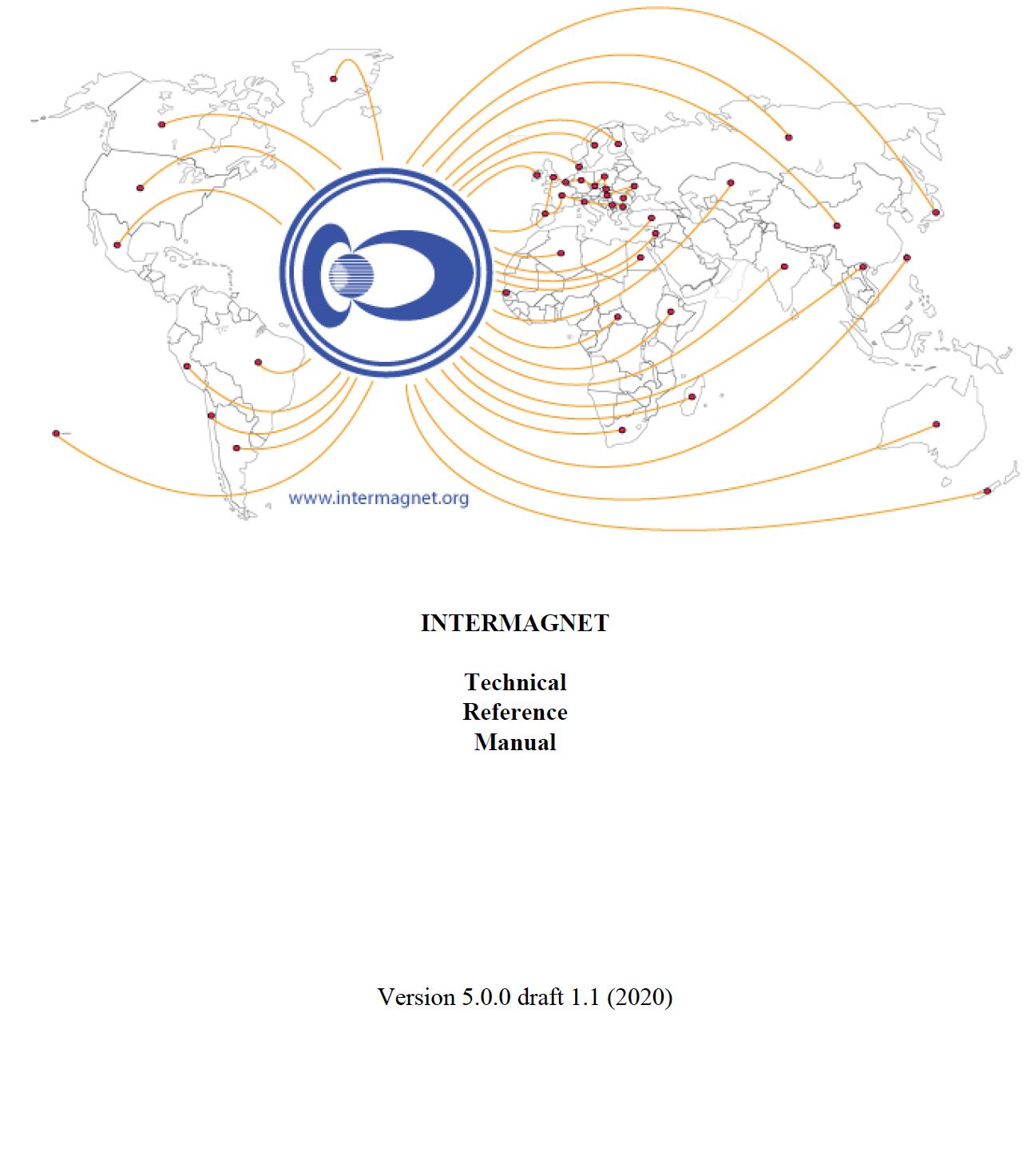 Ready for publication!
Final stage
Approval for publication
Distribution through GitHub only
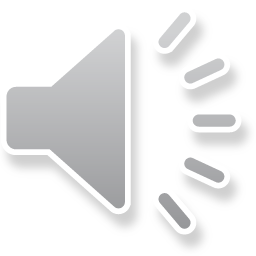 4
Version number
3 digits
Major
Minor
Corrections/clarifications
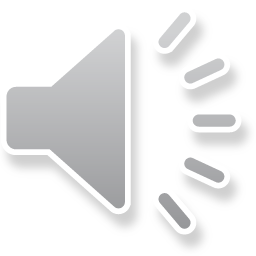 5
Future
DOI
Next and future versions
WEB distribution and integration
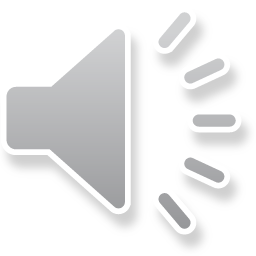 6
Thanks
Wish everyone a successful meeting in this new context of COVID-19.
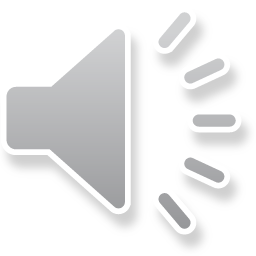